Представления о жизненном  успехе у молодых людей с разным уровнем самоэффективности
Доценко А.Е., Зиновьева Е.В. Санкт-Петербургский государственный университет
Выполнено при поддержке РФФИ , исследовательский проект № 18-013-00599 «Жизненные модели молодежи: межпоколенное и внутрипоколенное исследование»
Санкт-Петербург
2020
Введение:
Проблема самоэффективности человека сегодня приобретает особую значимость в связи с современными представлениями о человеке как об авторе собственной жизни, создателе своей уникальной жизненной траектории посредством совершения жизненных выборов.

Самоэффективность является одним из личностных предикторов, которые определяют то, как будет совершаться выбор, на что будет опираться человек.
Выборка и методы исследования:
В исследовании приняли участие 93 молодых человека в возрасте от 18 до 24 лет (средний возраст – 20,9, σ=2,89).
Распределение по полу:

74 (80%) девушки     19 (20%) юношей

Для выявления представлений о жизненном успехе использовался опросник Д.А. Бухаленковой и О.А. Карабановой (2016) в авторской модификации.

Самоэффективность молодых людей изучалась с помощью теста-опросника Дж. Маддукса и М. Шеера (модификация А.В. Бояринцевой, 1995).
Результаты и обсуждения:
Успех для современных молодых людей отождествляется с:
Рис.1. Представления молодых людей об успехе (%)
Результаты и обсуждения:
Таблица 1
Выраженность характеристик понятия «успех» у молодых людей с высоким и низким уровнем самоэффективности (%)
Результаты и обсуждения:
В результате применения критерия х2 были установлены статистически значимые различия в представлениях о жизненном успехе у молодых людей с разным уровнем самоэффективности (p≤0,05).
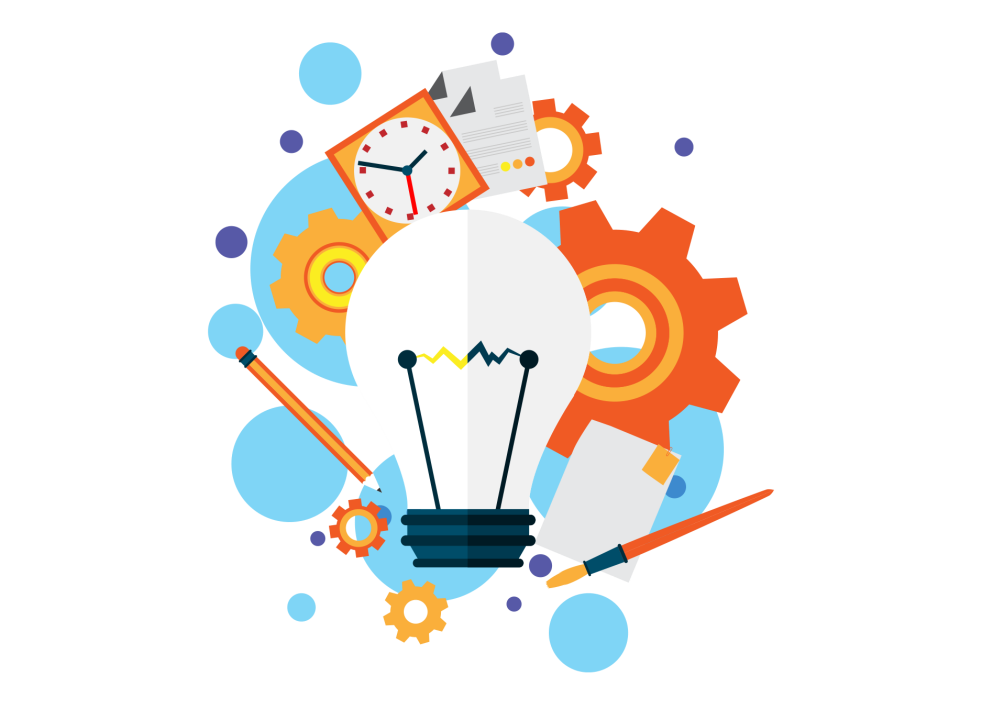 Выводы:
Для молодых людей с высоким уровнем самоэффективности представление об успехе включает в себя процесс преодоления препятствий, различных трудностей. Они склонны считать свои достижения и успехи результатом собственных усилий и собственной активности, что может свидетельствовать об интернальном локусе контроля, значимости внутриличностных факторов. 


Для молодых людей с низким уровнем самоэффективности представление об успехе включает везение, популярность в обществе и известность. Это может свидетельствовать о большей значимости для таких молодых людей внешних факторов в ситуации успеха и указывать на наличие экстернального локуса контроля.
Выводы:
Самоэффективность, как компонент жизненной философии человека, отражающий его отношение к жизни и его жизненную позицию, может выступать одним из предикторов жизненной успешности человека.
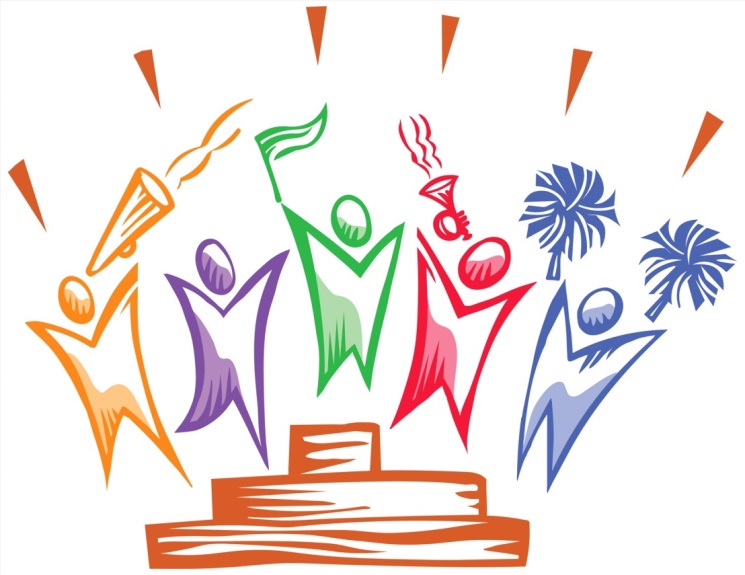 Благодарим за ваше внимание!